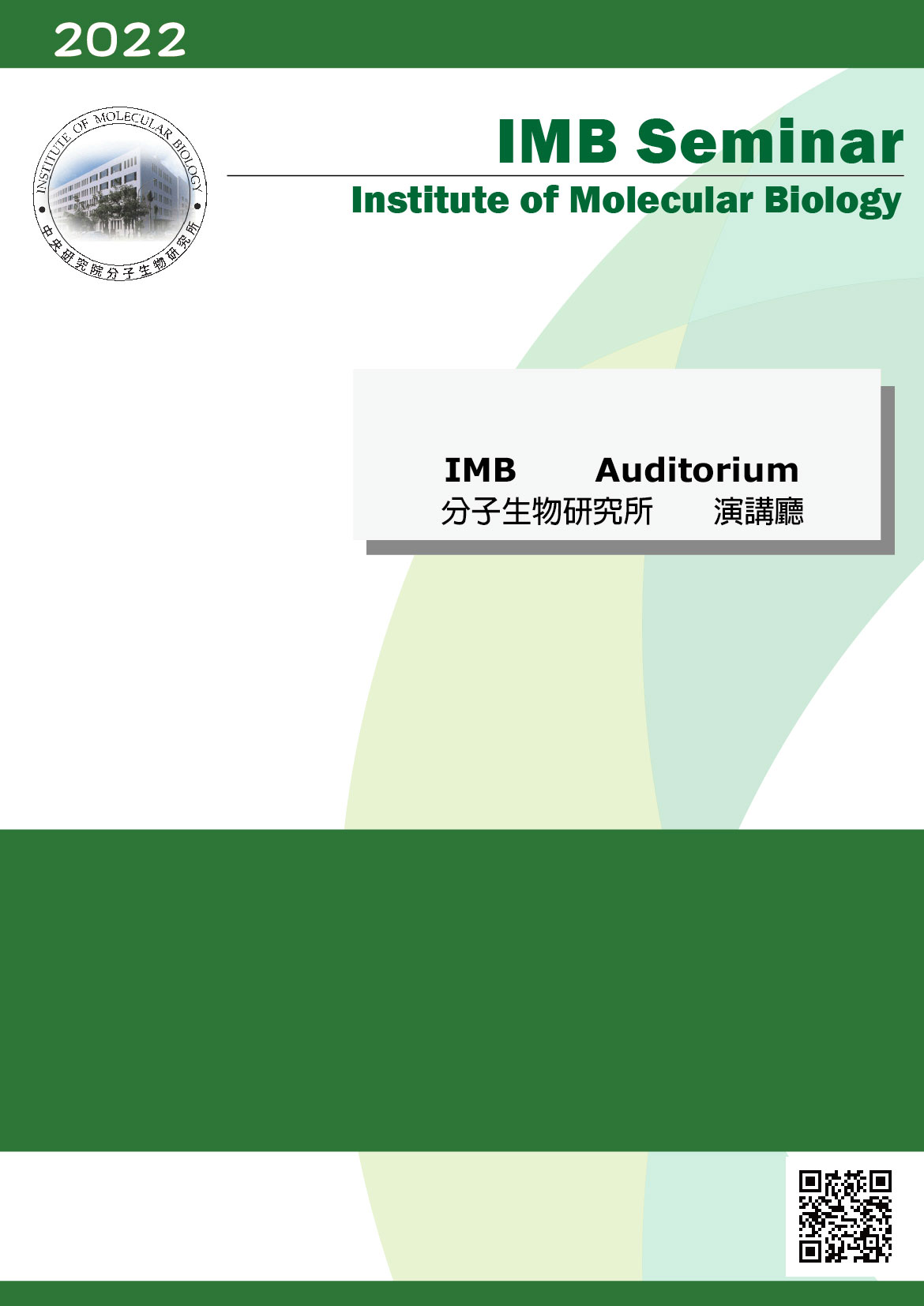 Thursday, November 10, 2022 11:00 AM
B1
B1
Acidic-rich nascent peptide-induced noncanonical translation and the impact on proteomes
Dr. Hideki TaguchiProfessor
Cell Biology Center
Institute of Innovative Research 
Tokyo Institute of Technology

Host:  Dr. Hsueh-Chi Sherry Yen 顏雪琪
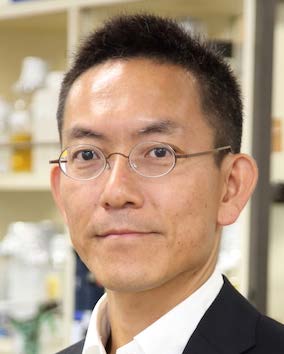